[Solution Name] solution
Data analysis and usage
[feature1]
3rd-party companies
Microsoft
[Your CSP Provider/Reseller]
[your company name]
[feature2]
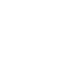 [feature 3]
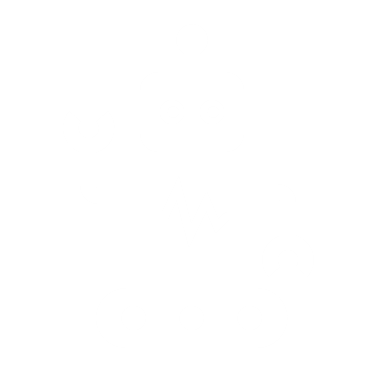 Data collection
Data processing
[3rd Party/API
Integrations]
[Enter Collection #1]
Azure Stack (describe services)
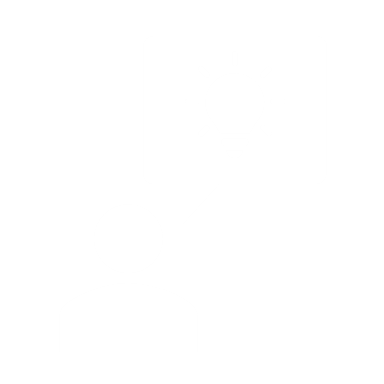 [Enter Collection #1]
Office/Dynamics(describe services)
[Analytics &
Dashboards]
Microsoft cloud infrastructure [describe license type, reseller]